Calibration and validation
How many vicarious calibration sites might be needed worldwide to ensure accurate characterization of the radiances and reflectances (L1B and L2 products) returned by spectral imaging missions? And what are the core measurements that should be made at these sites (and uncertainty/performance requirements)?

What are the main challenges in harmonizing CAL/VAL approaches across different EO missions, sites, and campaigns, and how can these be addressed?

What is currently missing to carry out holistic and all-encompassing CAL/VAL activities, and how, for example with which innovations, can this be supported?

How can emerging technologies, such as artificial intelligence and machine learning, be leveraged to improve the accuracy and efficiency of calibration and validation processes?
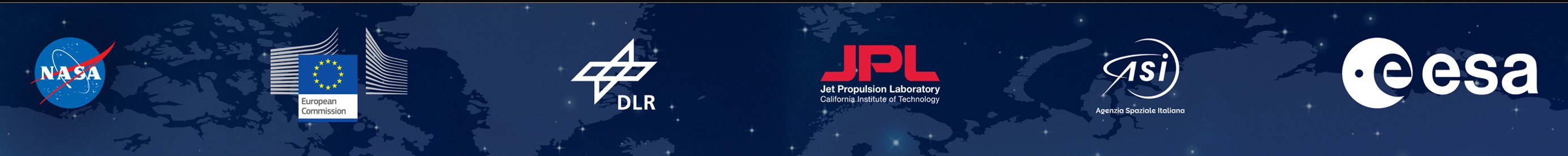